TÉCNICAS PRÁCTICAS DE LA NEGOCIACIÓN EFECTIVA
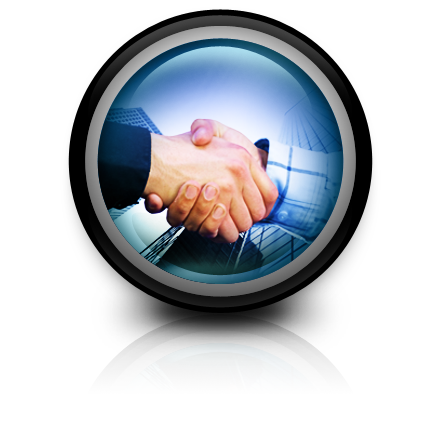 Objetivos
Conocer las técnicas de una negociación Ganar-Ganar que  permita alcanzar concesiones y acuerdos satisfactorios para todas las partes involucradas.
Conocer los principios bíblicos que rigen la negociación.
¿Qué es Negociar?
La negociación es un proceso de intercambio de ideas, para resolver diferencias acerca de un objetivo, conflicto o interés común entre dos o más partes, con el propósito de obtener beneficios, concesiones, o disminuir las pérdidas de las partes involucradas.
Casos Bíblicos de Negociación
Abraham y  Dios.
Jacob y su suegro.
Principio Bíblico
“Ponte de acuerdo con tu adversario pronto, entre tanto que estás con él en el camino, no sea que el adversario te entregue al juez, y el juez al alguacil y seas echado en la cárcel”. 
Mateo 5:25
El Principio Negociador
El interés de negociar surge cuando:
Se percibe que puedo obtener mayores beneficios con una menor o igual inversión de recursos.
Se percibe una situación desequilibrada del acuerdo en cuestión.
Se necesita resolver un conflicto.
Factores que Influyen en una Negociación
El Poder 
La Información
El Tiempo
La Percepción
La Exclusividad
Intereses Comunes
Alternativas
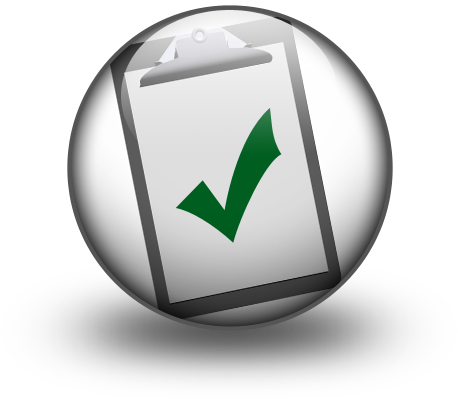 Criterios de Evaluación
Todo método de negociación debe evaluarse en los siguientes criterios.
Debe producir un acuerdo sabio: 
Acuerdos que satisfacen legítimamente los intereses de cada parte.
 Resuelve conflictos de manera justa y ética.
 Toma en consideración los intereses de la comunidad.
Debe mejorar o mantener la relación.
La Negociación es un proceso.
Estrategias de la negociación
1.- Definir Claramente  sus Objetivos
¿Qué pretende lograr?
¿Cómo pretende lograrlo?
¿En cuánto tiempo?
¿A qué costo?


Estos objetivos deben estar por escrito.
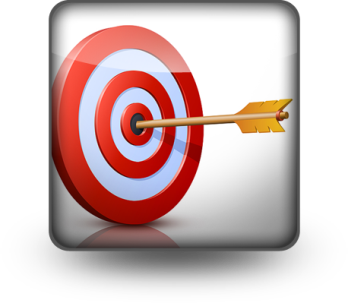 Algunos Objetivos
Disminuir el costo
Ampliar el plazo 
Mejorar las garantías
Compartir los gastos
Obtener una derecho de exclusividad.
2.- Preparar las Condiciones y el Ambiente Adecuado
Buscar si es posible un lugar neutro. 
Acompañarse de personas que aporten a la negociación.
Sentarse en mesa redonda.
Rompa el hielo con conversaciones optimistas y de mutuo interés.
Evite las interrupciones. 
Domine el tema y obtenga información que lo respalde. Busque ser confiable.
2.- Preparar las Condiciones …
Conozca lo más relevante de su contraparte.
Sea siempre cortés y amable.
Nunca interrumpa aunque no esté de acuerdo.
 Negociar con quien tenga poder de decisión.
Pida la dirección de Dios en oración.
La Importancia de Orar
“Por Jehová son ordenados los pasos del hombre y él aprueba su camino”. 
Salmos 37:23
“Encomienda a Jehová tus obras y tus pensamientos serán afirmados”. 
Proverbios 16:2-4
3.- Establezca sus Límites
Factores Negociables
Cantidad
Garantía
Condiciones de Crédito
Tiempos de Entrega
Precio (establecer un rango)
Factores No Negociables
Código de Etica
No Negociable
“Compra la verdad y no la vendas;la sabiduría, la enseñanza y la inteligencia”.
Proverbios 23:23
Código de Ética…
“Pues busco ahora el favor de los hombres o el de Dios? O trato de agradar a los hombres?  Pues si todavía agradara a los hombres, no sería siervo de Cristo”. 
Gálatas 1:10
4.- Haga Preguntas
Buscar los verdaderos motivadores detrás de los requerimientos.
No basarse en suposiciones.
Ser objetivo.
Preguntas de Identificación
¿Por qué desea cambiar de casa?
¿Qué no le gusta de su casa actual?
¿Tiene alguna zona de preferencia?
¿Cuántas personas habitarán en la casa?
¿De qué edades se compone su grupo familiar?
¿Qué presupuesto tiene?
5.- Identifique sus Fortalezas
Fortalezas
Integridad
Mercadológicas
Tecnológicas
Financieras
Innovación
Exclusividad
Operativas
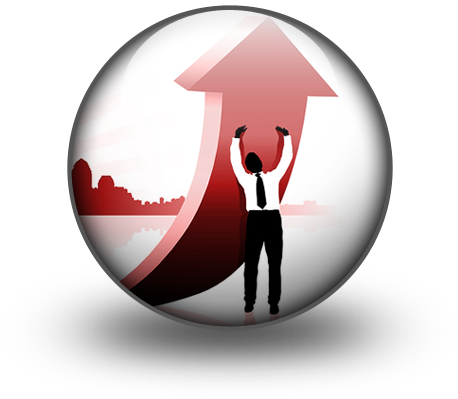 6.- Despierte el Interés de su Contraparte
¿Por qué debería aceptar la otra parte mi propuesta?
Fortalezas / Beneficios
Conviértalo en Beneficios
Fortalezas
Beneficios
Zona Exclusiva
Pluma con Vigilancia 24/7
Complejo de Recreo
Una sola planta
Cerca de la ciudad
Zona en crecimiento
Tecnología antisísmica
Diseño Moderno
Prestigio, Privacidad
Seguridad
Diversión para niños
Comodidad/seguridad
Conveniencia
Plusvalía
Seguridad
Refleja su estilo
El Método de Jesús
“Respondió Jesús y le dijo: Cualquiera que bebiere de esta agua volverá a tener sed; mas el que bebiere del agua que yo le daré, no tendrá sed jamás, sino que el agua que yo le daré será en él una fuente de agua que salte para vida eterna”. 
Juan 4:13-14
7.- Maximice el Valor de su Propuesta
Apóyese en las fortalezas.
Ofrezca beneficios en el corto y/o largo plazo.
Cuantifique los beneficios o los costos.
Cuantificando
Valor del Inmueble $200,000
Interés de tarjetas 2% mensual
Costo mensual $4,000 / $1,000 semanal
Costo en 6 meses $24,000
Costo en 8 meses $32,000
El Método Comparativo de Jesús
Ganar el Mundo y Perder el Alma
Vida /Alimento  y  Cuerpo/Vestido
LO MATERIAL vs LO ESPIRITUAL
LO TEMPORAL vs LO ETERNO
CORRUPTIBLE vs INCORRUPTIBLE
8.- Separe el Problema de la Persona
Cuando surjan objeciones, nunca personalice la objeción.
Proteja la autoestima de la contraparte
Muestre siempre respeto.
9.- Ofrezca Concesiones Graduales
Defina qué concesiones son importantes para su contraparte y que sean de bajo costo para usted.
Condiciones de crédito
Tiempos de entrega
Mayores garantías
Intercambio de bienes
Consignación de producto.
Bonificaciones
No ofrezca más de una concesión por vez.
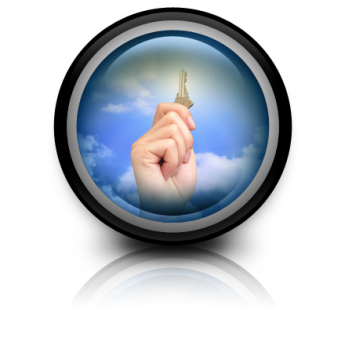 La Zona de Negociación
$9    $11            $13   $15 

$0                                                             $25
                 
En un extremo su contraparte  desea obtener el máximo precio posible y en el  otro extremo usted desea pagar lo menos posible.
Entre $11 y $13 es la zona de negociación.
No todos los beneficios se necesitan.
¿De qué depende el llegar a un acuerdo?
Del grado de necesidad que cada parte tenga sobre el producto.
Su valor percibido.
Alternativas de no negociar (BATNA).
Principos Bíblicos en la Negociación
.
Principios Bíblicos…
Iniciar con una motivación correcta
Filipenses 2:3-4 “Nada hagáis por contienda o por vanagloria; antes bien con humildad, estimando cada uno a los demás como superiores a él mismo; no mirando cada uno por lo suyo propio, sino cada cual también por lo de los otros.”
Principios Bíblicos…
No ocupar métodos corruptos
Soborno directo
Soborno disfrazado
Deuteronomio 16:19 “No tuerzas el derecho; no hagas acepción de personas, ni tomes soborno; porque el soborno ciega los ojos de los sabios, y pervierte las palabras de los justos”.
Principios Bíblicos…
Con Integridad
No presentar información falsa
No aprovecharse de la necesidad
No aprovecharse de la ignorancia
Jeremías 22:13 “!Ay de aquel que edifica su casa sin justicia, y sus salas sin equidad, sirviéndose de su prójimo de balde, y no dándole el salario de su trabajo.”
Principios Bíblicos…
Con Integridad
Deuteronomio 25:13-15 “No tendrás en tu bolsa pesa grande y pesa chica, ni tendrás en tu casa efa grande y efa pequeño. Pesa exacta y justa tendrás; efa cabal y justo tendrás, para que tus días sean prolongados sobre la tierra que Jehová tu Dios te da”.
Principios Bíblicos…
Sin Avaricia
Apego excesivo a las riquezas o bienes materiales
Proverbios 28:22 “Se apresura a ser rico el avaro, y no sabe que le ha de venir pobreza.”
Principios Bíblicos…
Sin Codicia
Ansia exagerada de poseer lo ajeno. 
1 Timoteo 6:9 “Porque los que quieren enriquecerse caen en tentación y lazo, y en muchas codicias necias y dañosas, que hunden a los hombres en destrucción y perdición.”
La Regla de Oro
Mateo 7:12
“Así que, todas las cosas que queráis que los hombres hagan con vosotros, así también haced vosotros con ellos…”
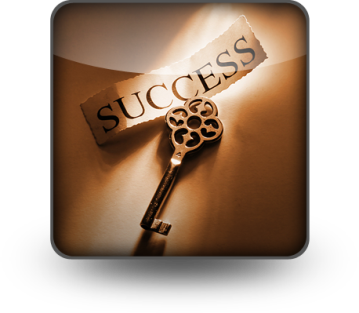